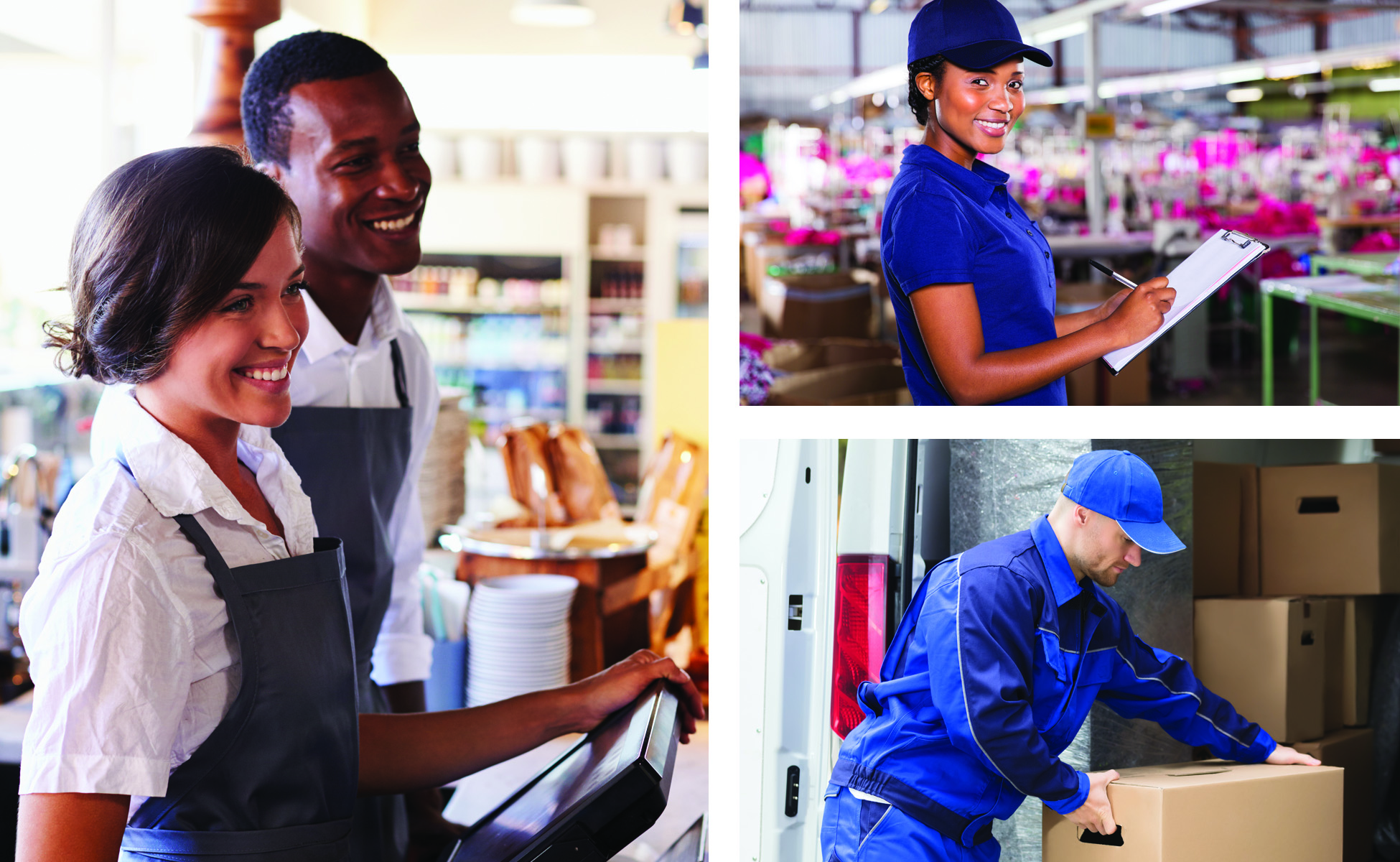 Opportunities to Participate in Rigorous Research Projects to Benefit VR Customers
April 8, 2019
David Stapleton
Next Generation of Enhanced Employment Strategies (NextGen) Project
HHS Administration for Children and Families (ACF), Office of Planning, Research, and Evaluation (OPRE) is sponsoring the study
SSA’s Office of Research, Demonstration and Employment Support (ORDES) is a significant co-sponsor
Target population: Adults with complex challenges in getting and keeping a job
Disabilities; physical or mental health challenges
Criminal histories; substance abuse disorders; lack of: housing, dependent care, transportation; lack of education, skills, credential, experience 
General scope of work:
Identify promising and testable strategies to improve outcomes
Special interest in strategies that are employer driven
Conduct rigorous tests—randomized controlled trials—of promising strategies
As many as 9 such tests, to be conducted over 3-4 years
Opportunities for VR agencies
SSA’s specifically interested:
Employment strategies that target adults (age 18+) at-risk for SSI and reduce SSI entry
VR agency participation is of great interest
Agencies serve many adults at-risk for SSI, including SSI children who may be transitioning to adult status
Many adult VR customers enter SSI in the years following receipt of VR services
VR agencies and their many partners are innovating with ways to increase competitive employment outcomes for their clients
Example: Progressive Employment
Pioneered by Vermont VR
Now used by at least 3 other agencies
Dual customer approach
Job seeker gets to learn about jobs through supported experience before accepting a job
Employer learns about job seeker’s capabilities and can start workforce integration before taking the risk of hiring
Employer develops relationship with VR
All customers “ready” for work place experience
Rapidly matches customer to workplace opportunities that can progress to a job—informational interview, job tour, job shadow, internship, externship, OJT
Funded and supported by VR agency
Non-experimental study of implementation in Vermont found 20 percentage point increase in competitive employment at closure
Challenge for NextGen: 
Working with VR agencies and others, can we find a way to conduct an RCT of Progressive Employment that targets adults at risk for SSI?
Other examples with potentialrole for VR agencies
Supported employment (individualized placement and support)
Project SEARCH
Better Option than SSI
Enhancements to VR services that would make customer pursuit of SSI less attractive
E.g.: support for self-directed services to meet basic needs
Alternative Workforce Supplier: 
Helping employers find, train, hire, integrate and retain adults with employment challenges, including those at-risk for SSI
YOUR IDEA HERE >>>_____________________
A few important points
Targeting those “at-risk” for SSI means at least 50% must be at-risk
Targeting those at-risk for SSI should not crowd out other VR customers
NextGen funding can pay for the services during the test
Agencies with waitlists may be able to benefit from support that at least temporarily increases their capacity
Funding to sustain and scale up the intervention must come from other sources 
“Rigorous research” requires randomized assignment to treatment and control
Randomized controlled trial (RCT)
Possibly at the office level, rather than the individual level
Must meet ethical standards for human subjects’ research
Long-run: All VR agencies and their customers would benefit from the test findings
Alert: parallel project led by MDRC: Building Evidence on Employment Strategies (BEES)
Also an ACF/OPRE project with SSA support, and we are coordinating closely
Another potentially valuable opportunityfor VR agencies outside of NextGen
RCT of VR referrals of customers to Job Corps
Support from Arnold Ventures
Led by Mathematica’s David Mann
Two VR agencies are currently engaged with development of the design
Project is learning from Iowa VR’s collaboration with Job Corps
Interest in adding a third agency
Job Corps
Residential training programs for young adults (16-24) at-risk for poor employment outcomes, including those with disabilities
Substantial evidence of positive impacts for those with disabilities
The promise of Job Corps: a way to increase integrated competitive employment opportunities for young VR customers that does not require new funding
Does your agency want to explore participation?
Express an interest in a NextGen research project or the Job Corps RCT
Suggest a NextGen strategy
Contact information: 
David Stapleton (consultant to Mathematica)
dcs282000@gmail.com
(202)657-7633
Tree House Economics, LLC
Jody Schimmel Hyde(NextGen)
jschimmel@mathematica-mpr.com 
(202)554-7550
Purvi Sevak (NextGen)
psevak@mathematica-mpr.com
(609)945-6596
David Mann (Job Corps)
dmann@mathematica-mpr.com 
(609)275-2365
Questions
?